Marshall Landfill Site
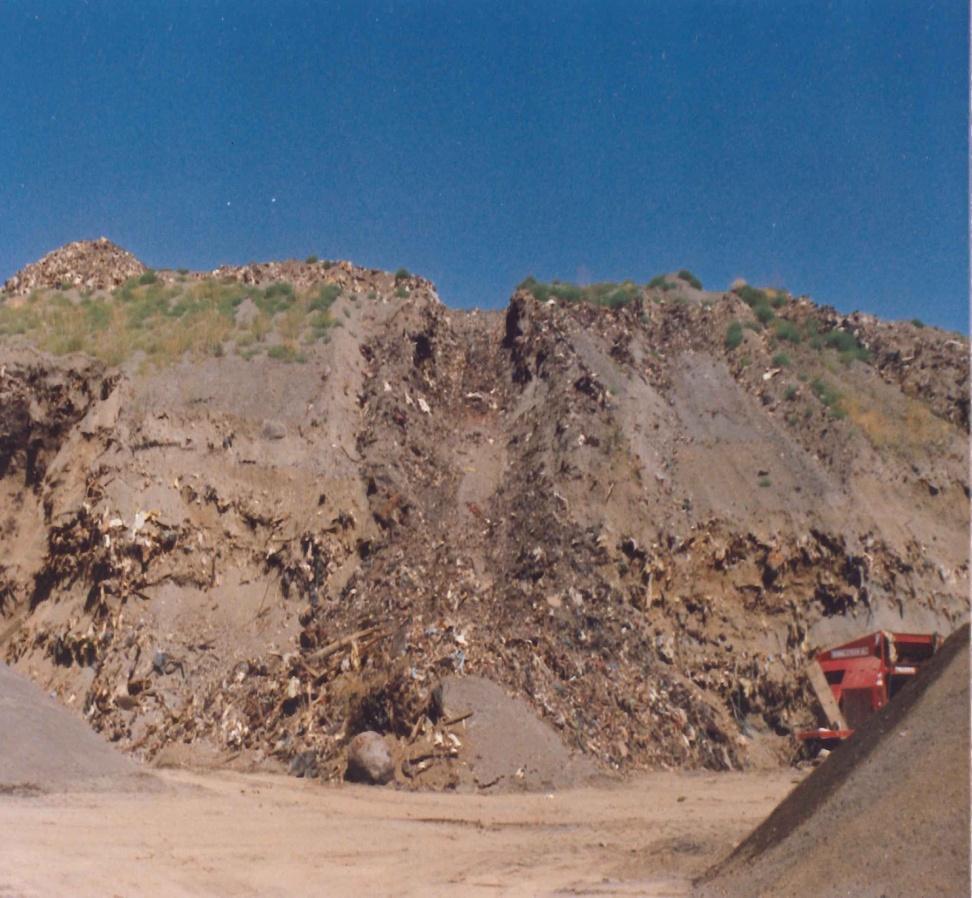 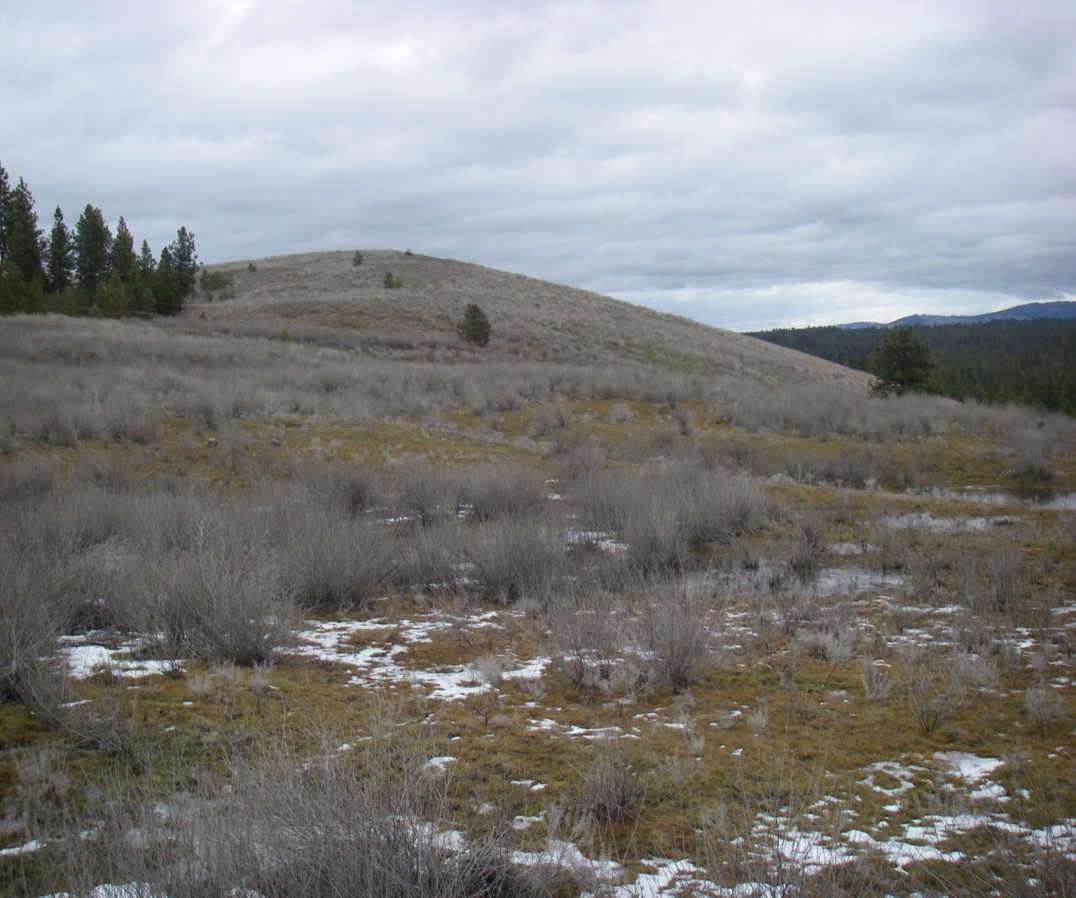 [Speaker Notes: Photo on left: Exposed southern face of Main Cell at the Marshall Landfill in 1990, showing alternating layers of solid waste and sandy cover material.

Photo on right: Face of Main Cell at the Marshall Landfill today.]
Washington State Department of Ecology Team
Patrick Cabbage, Hydrogeologist/Site Manager
 Bill Fees, Engineer
 Carol Bergin, Public Involvement Coordinator
Involving the Public
The Model Toxics Control Act (MTCA)
  Community Interviews
  Public Comment
Site Location
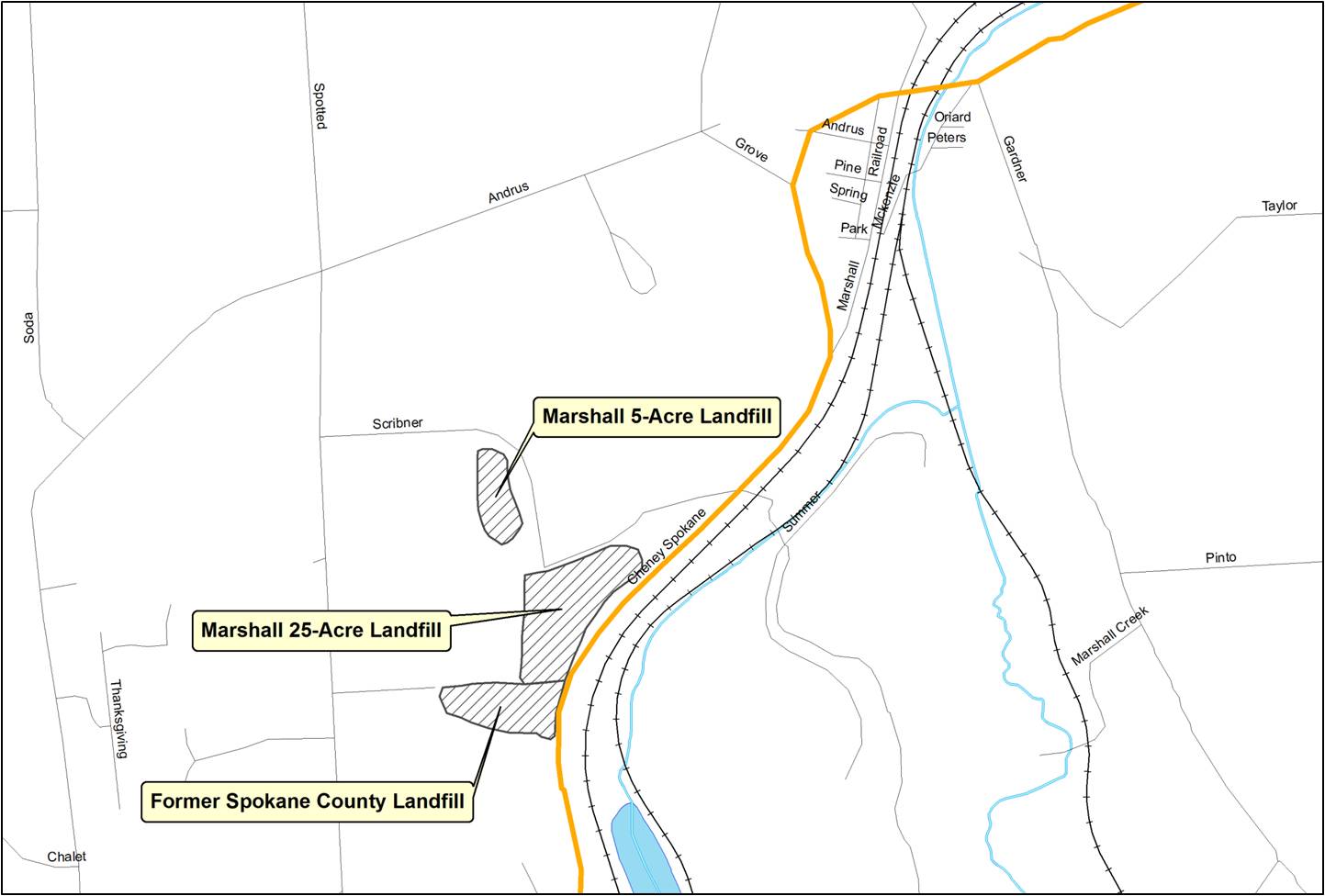 Marshall Landfill Property
Steps of the FormalCleanup Process
Site Discovery
 Initial Investigation 
 Ranking the Site
 Remedial Investigation/Feasibility Study
 Ecology Selects Cleanup Action (CAP)
 Conduct the Cleanup
Site History
1970-1990   Marshall Landfill operations

Late 1980s   Contamination detected in nearby 		      residential  wells

1991    Marshall Landfill, Inc. conducted site 
             characterization to investigate soil gas, 
             and to investigate  groundwater    
             contamination
Site History
1993-2011  Quarterly groundwater sampling 
                    under  Spokane Regional Health 
                    District’s post-closure requirements

2013   Ecology received funding from  
             Legislature to perform Remedial  
             Investigation and Feasibility Study

 2015  Remedial Investigation
Why is EcologyDoing this Work Now?
Contaminant levels at the site have not met  
   Washington State standards in the past

  Funding and resources are available to 
   investigate the contamination

Understanding current conditions will ensure adequate protection for humans, wildlife, and the environment
Current Conditions
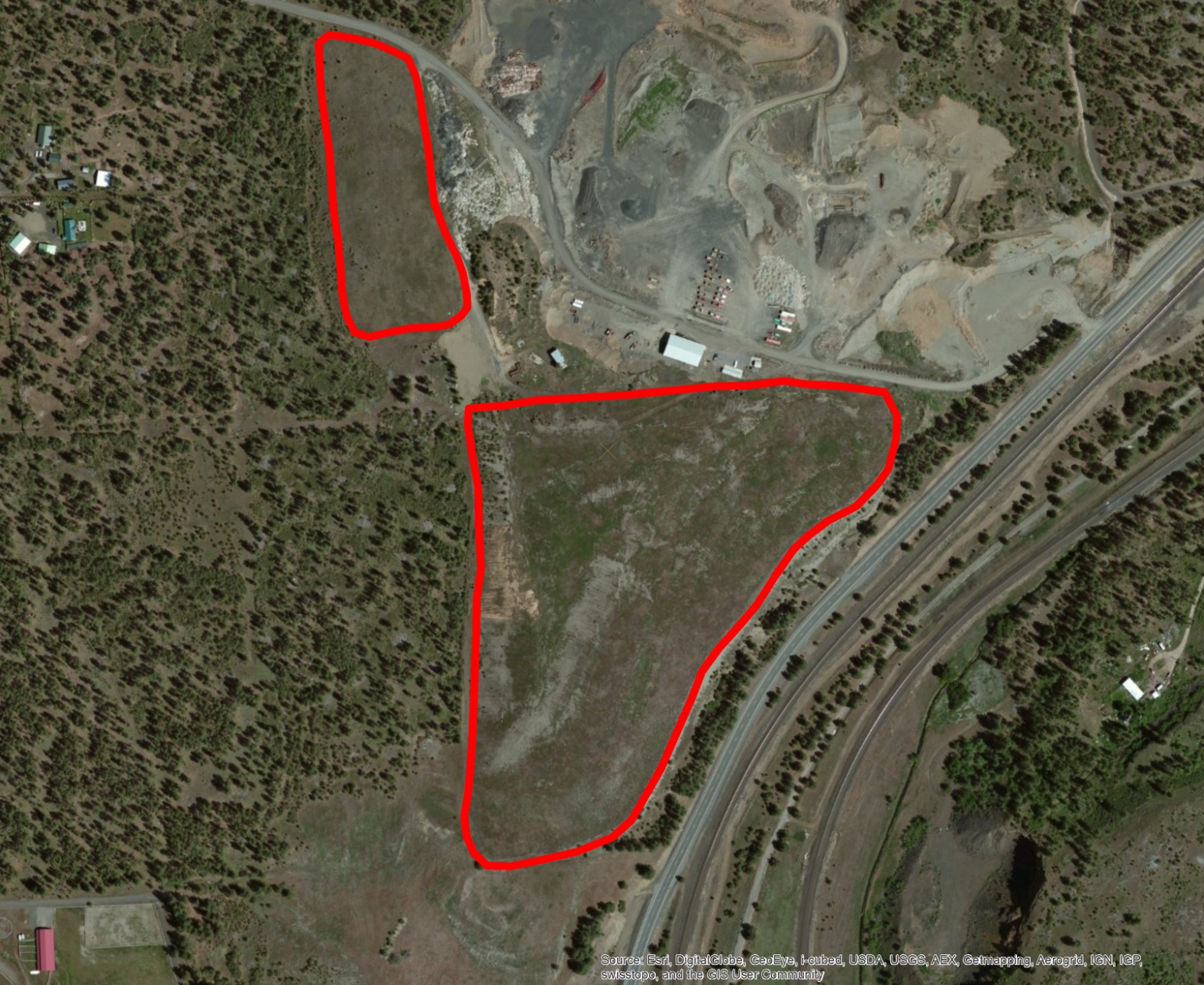 Why Ecology is Here
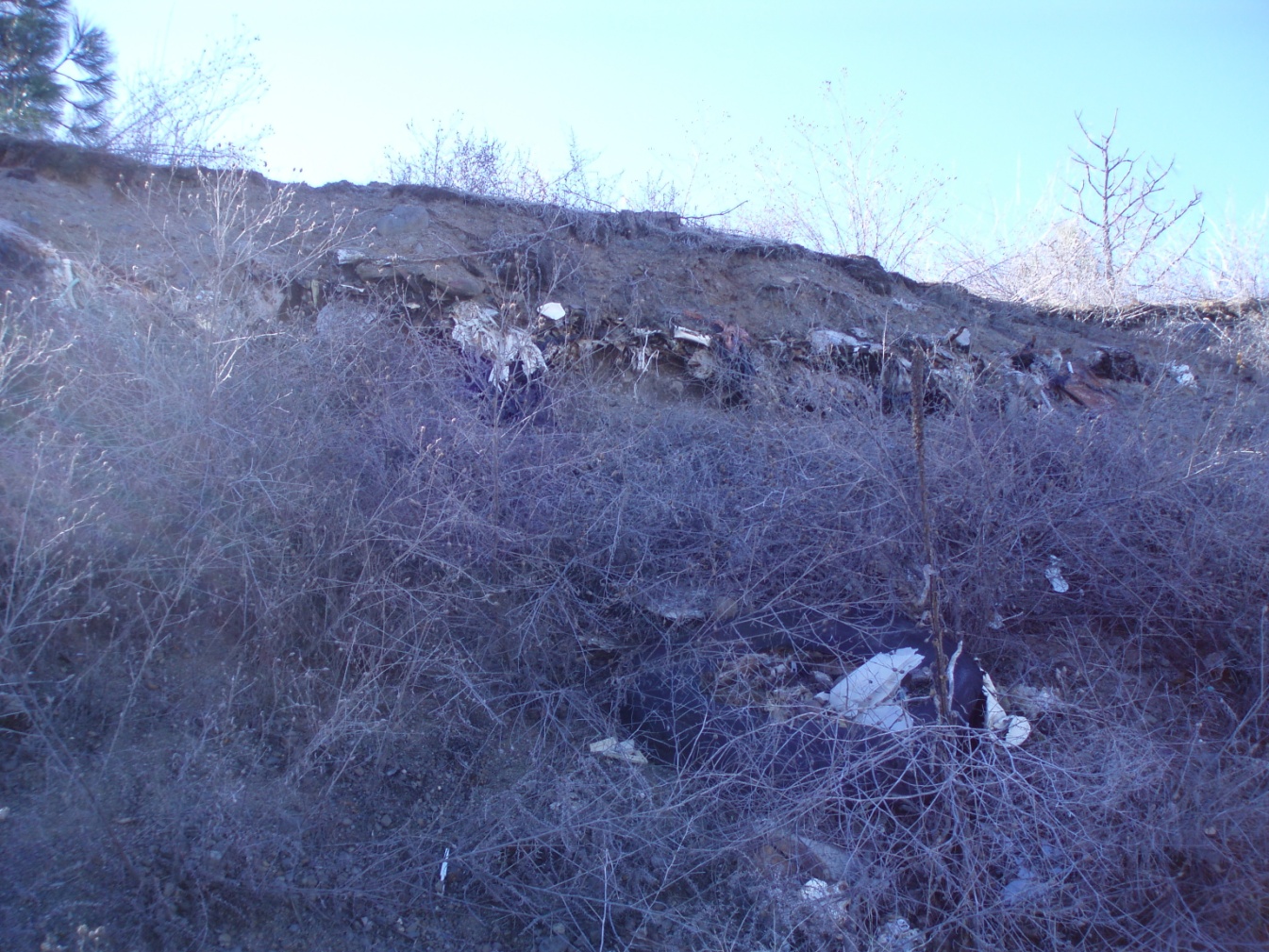 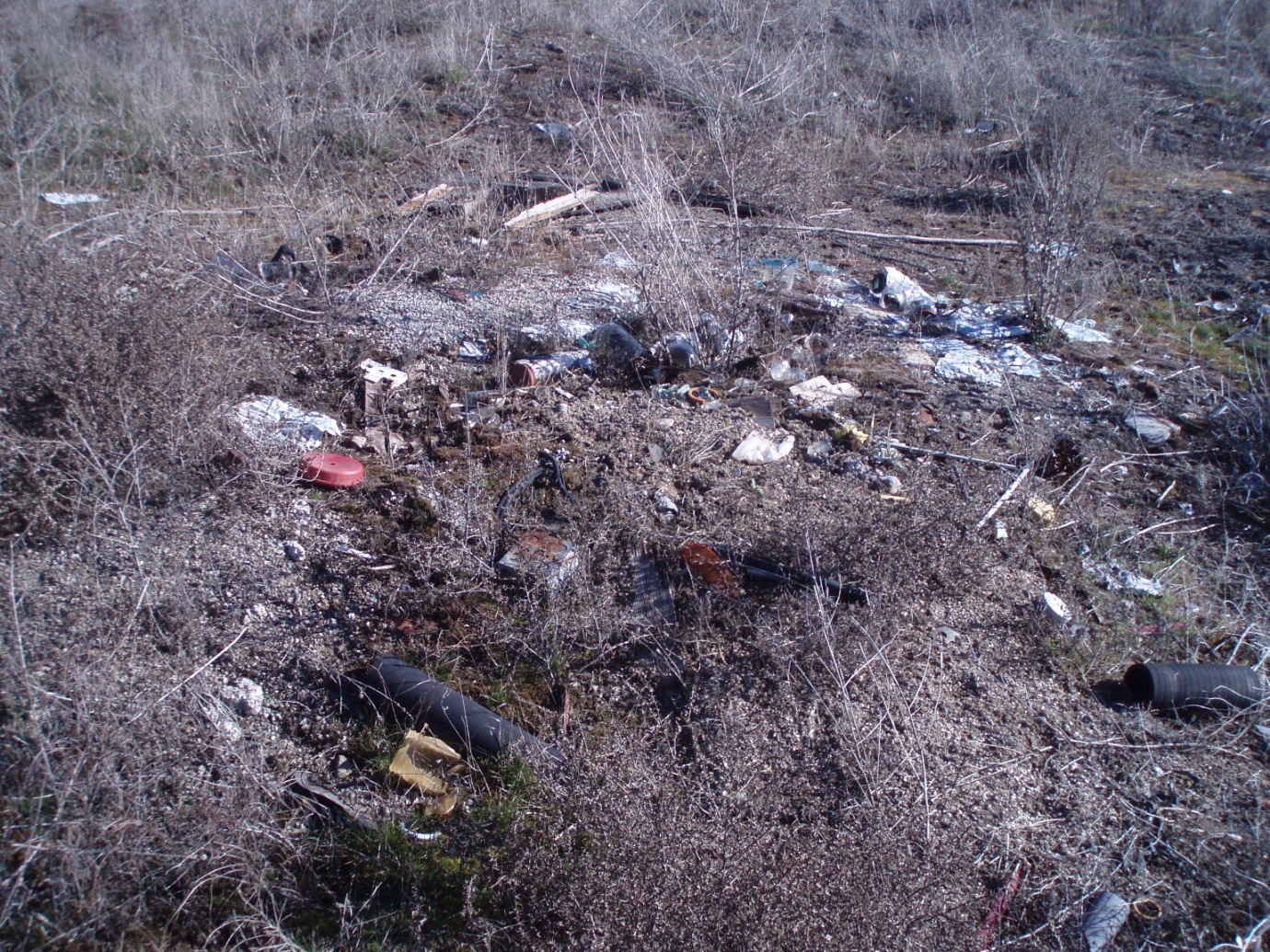 Why Ecology is Here
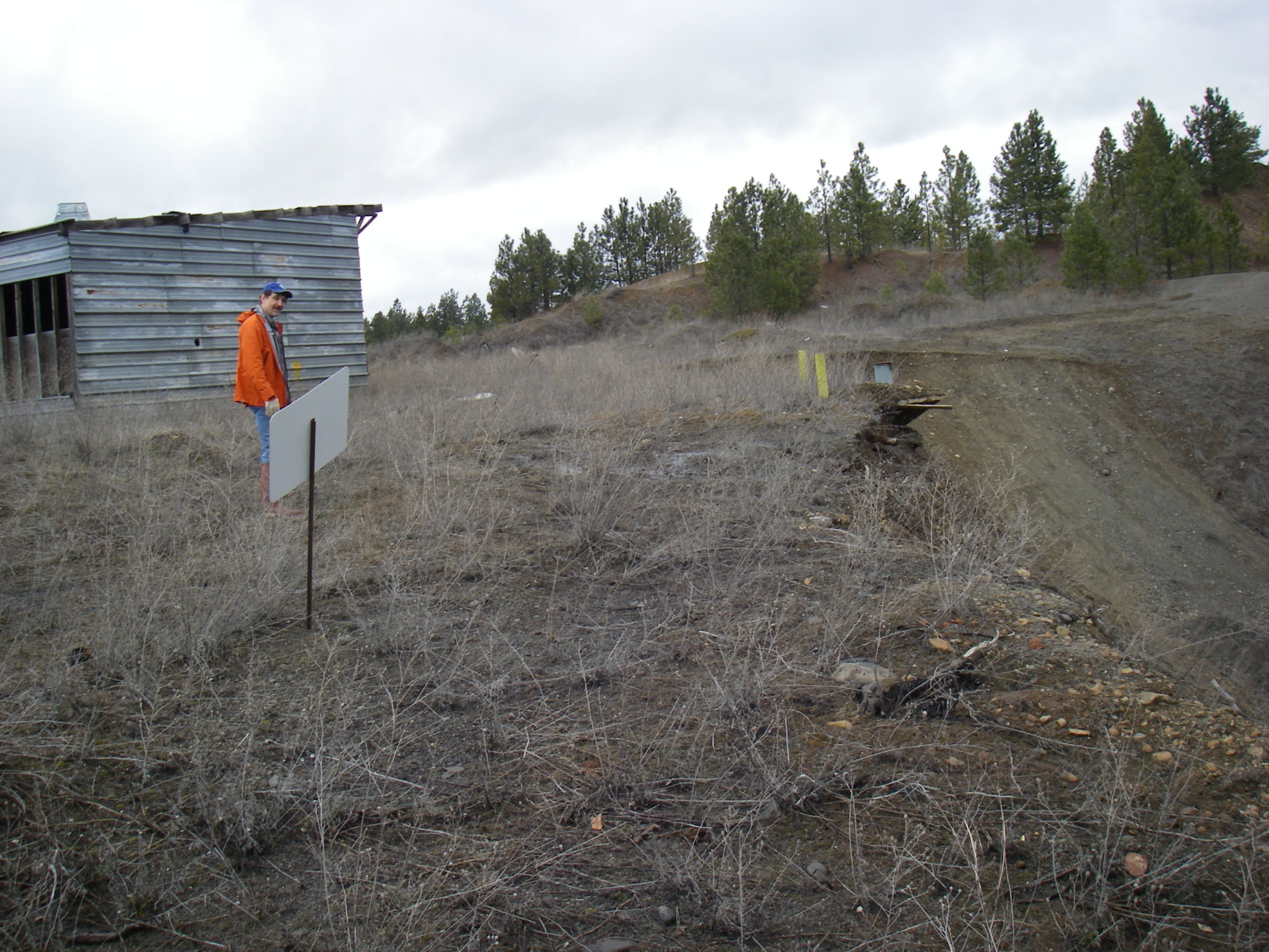 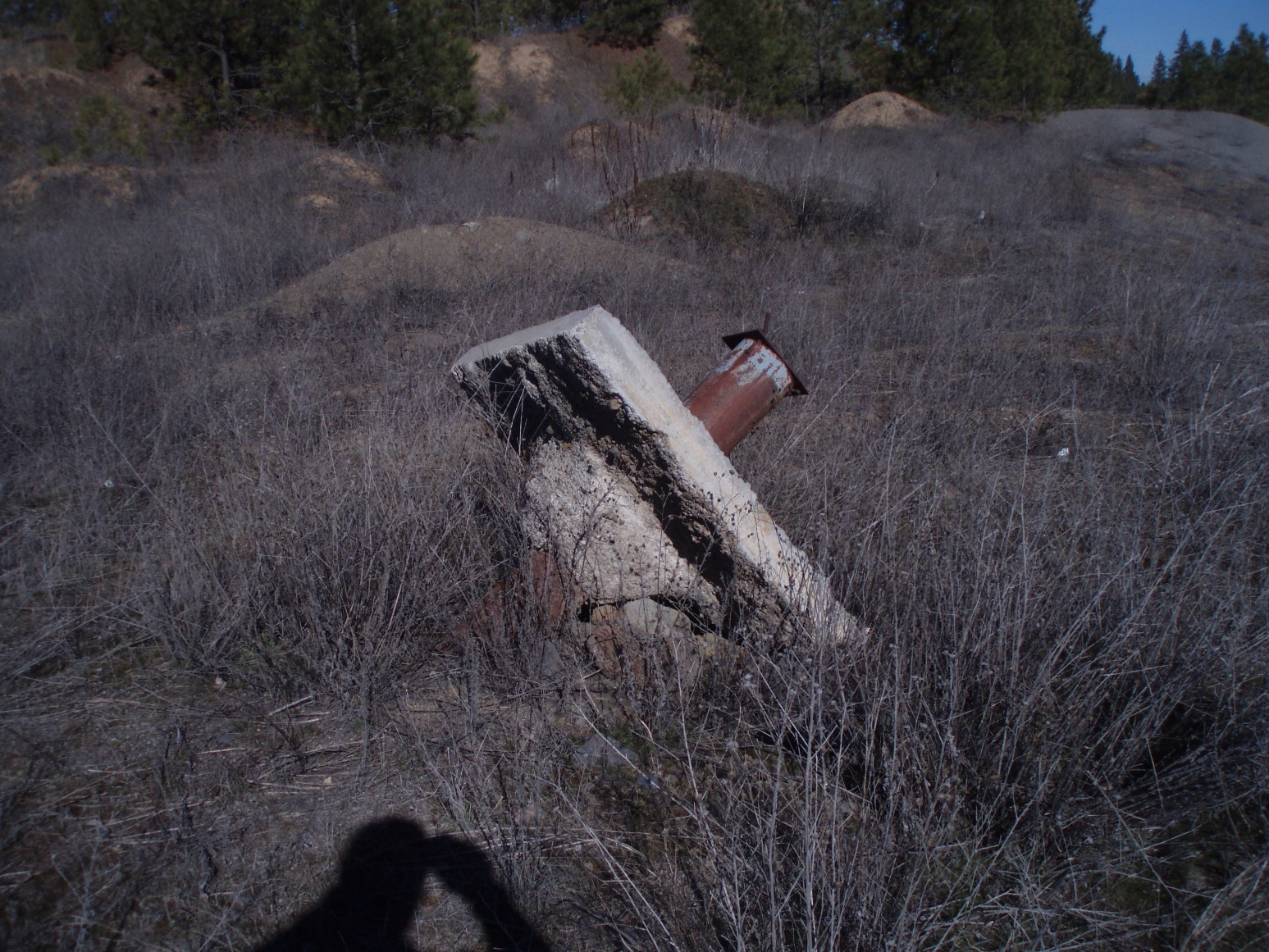 Why Ecology is Here
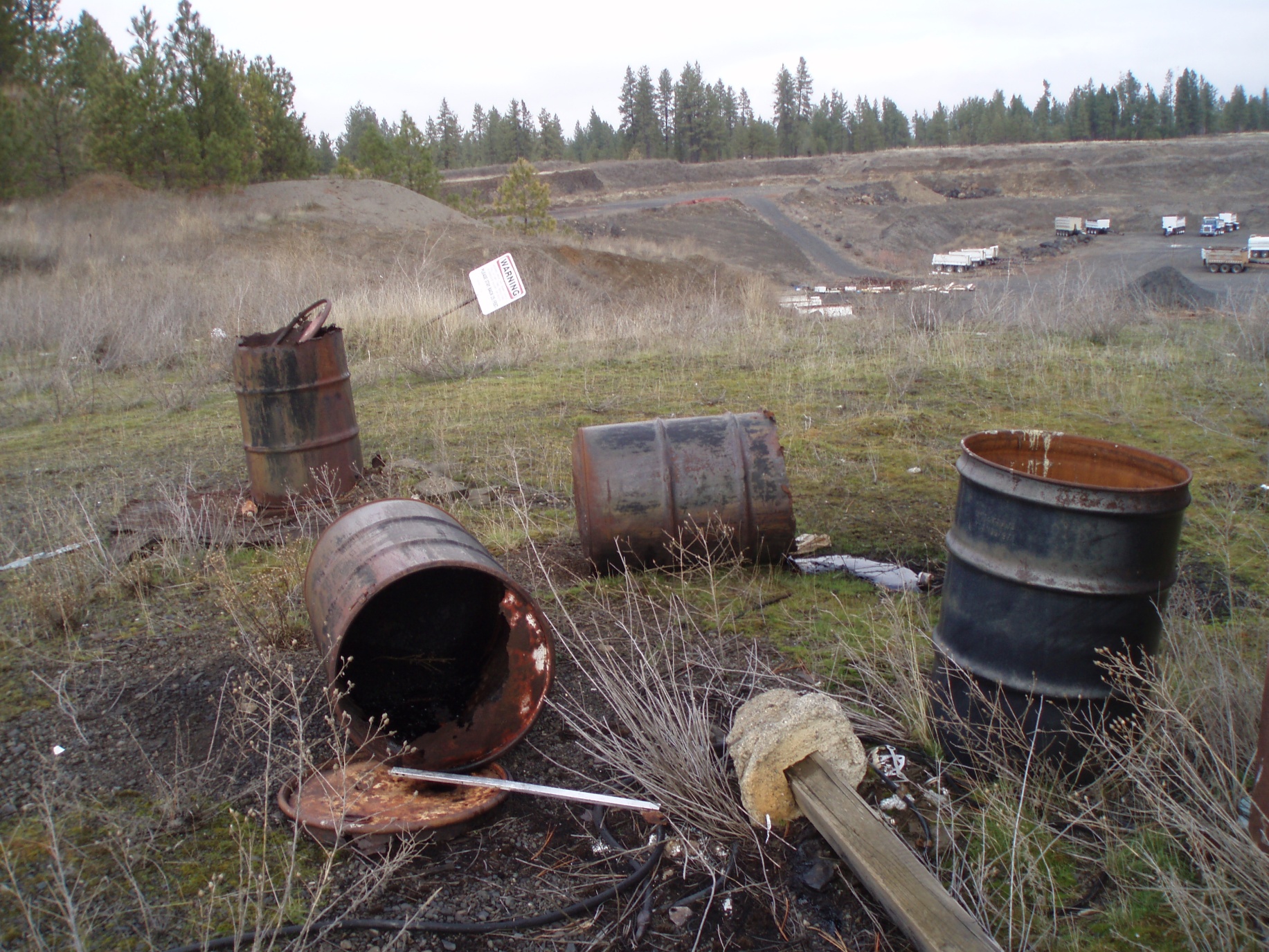 What are the Contaminants of Concern?
Volatile organic compounds (VOCs) and
   semi-volatile organic compounds (SVOCs)
  Metals including arsenic, cadmium, lead, 
   mercury	
  Hydrocarbons - gas, diesel, and oil range
  Pesticides and herbicides
Project Timeline
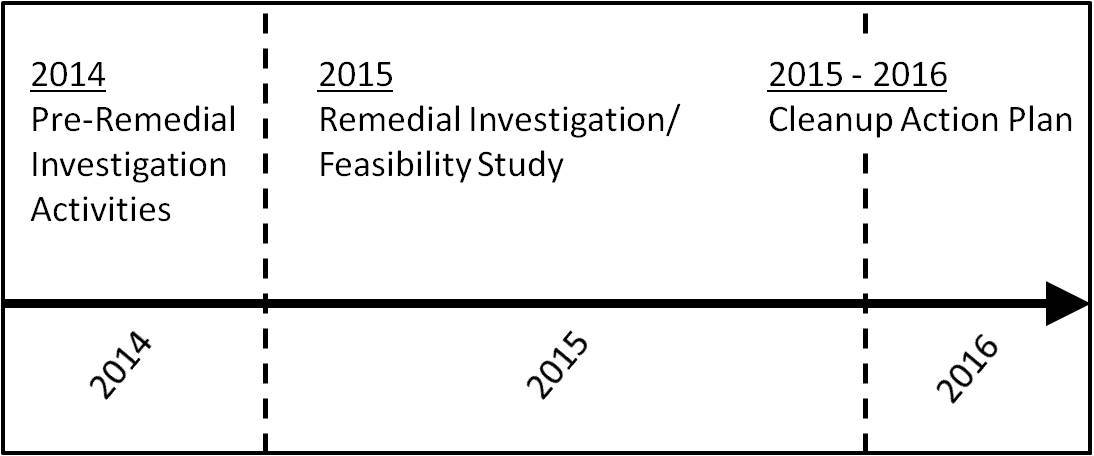 Remedial Investigation Actions
Define extent of waste
Groundwater investigation
Soil gas/Landfill gas investigation
Geotechnical investigation
Define Extent of Waste – Where is It?
Excavate small test pits - define edge of landfill where waste was dumped during operations

Identify waste dumped since the landfill was closed
Define Extent of Waste
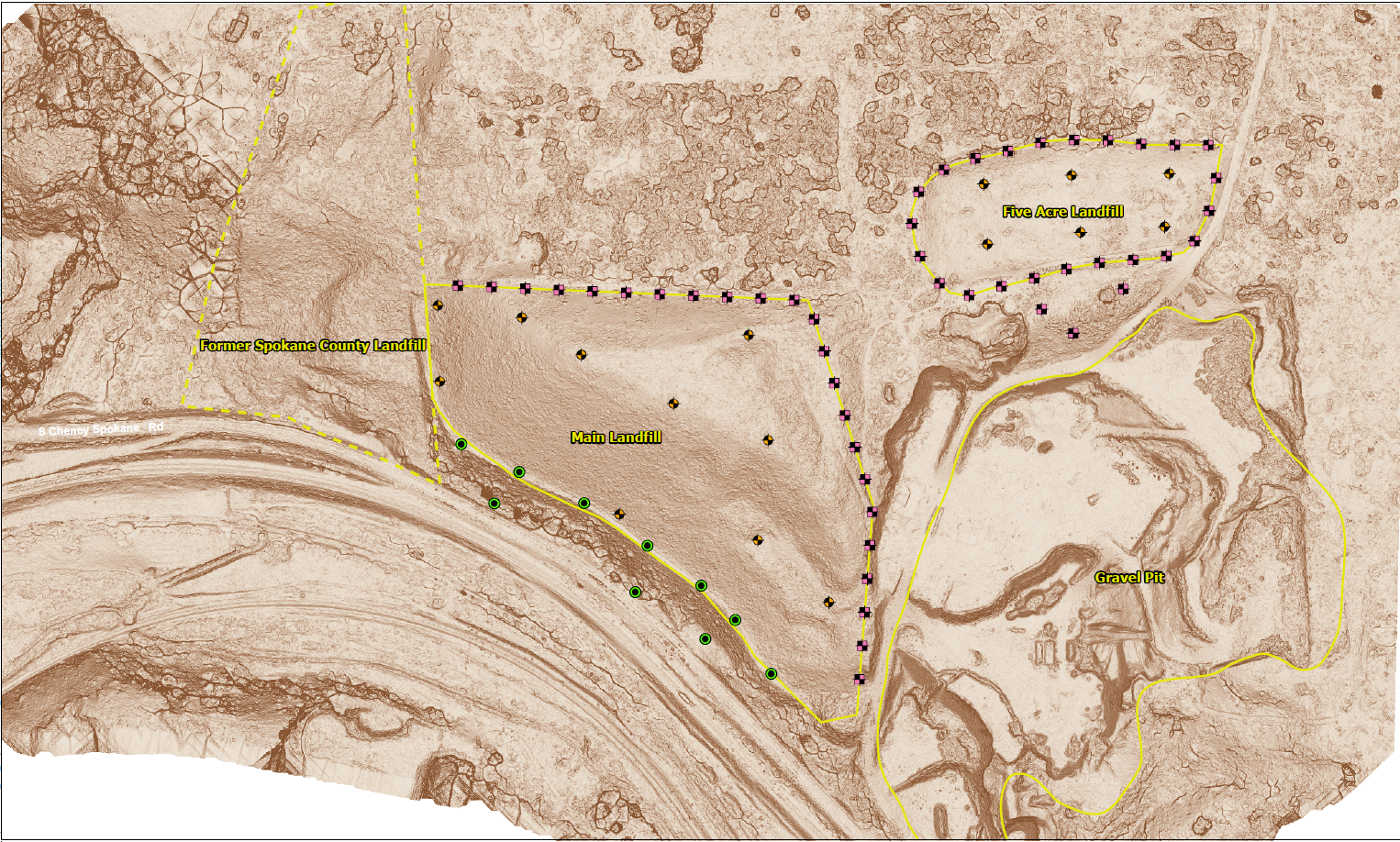 Groundwater Investigation
Repair/rehabilitate existing groundwater wells

Install new monitoring wells to fill gaps in groundwater monitoring network

Collect groundwater samples
Groundwater Investigation
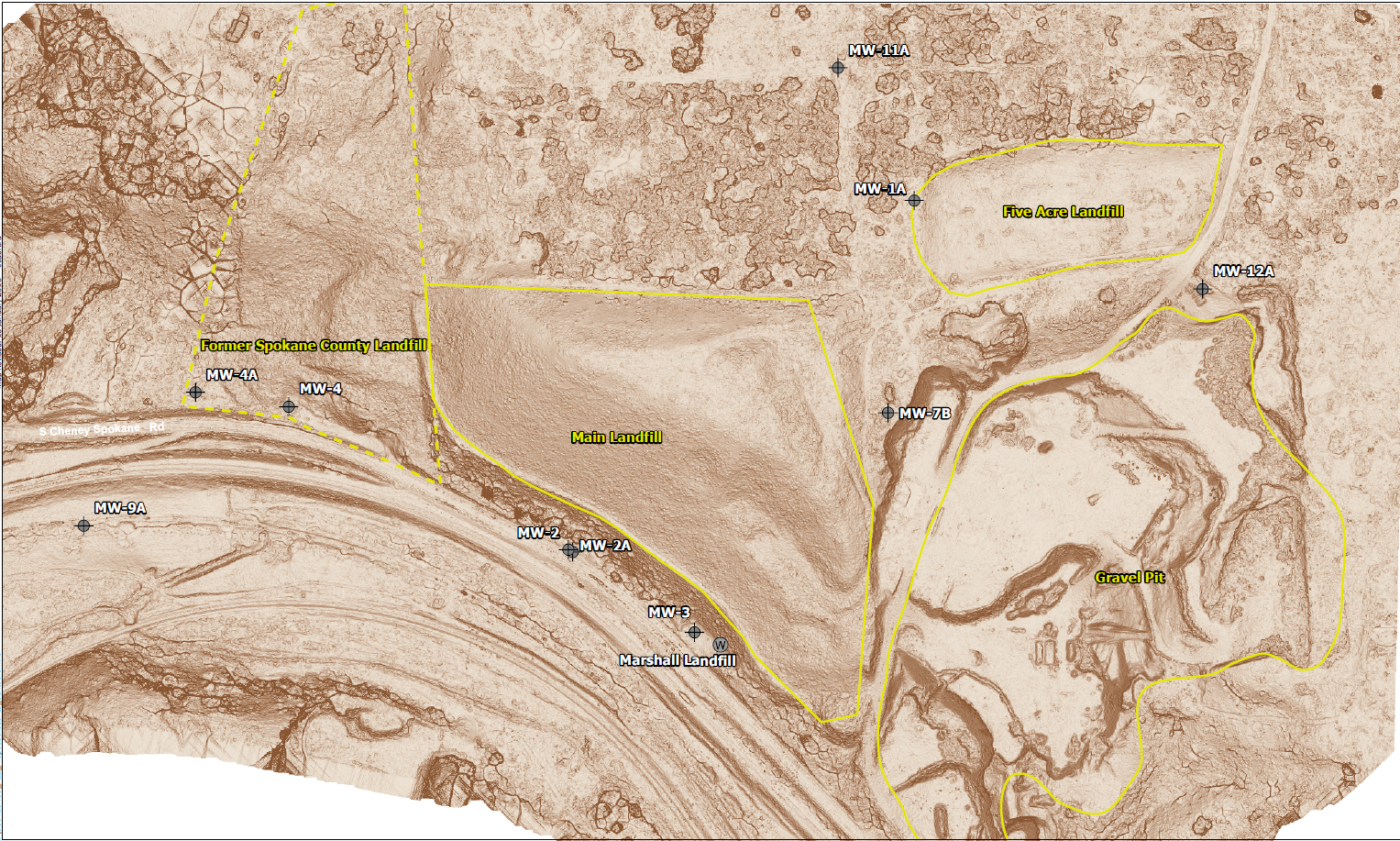 Groundwater Investigation
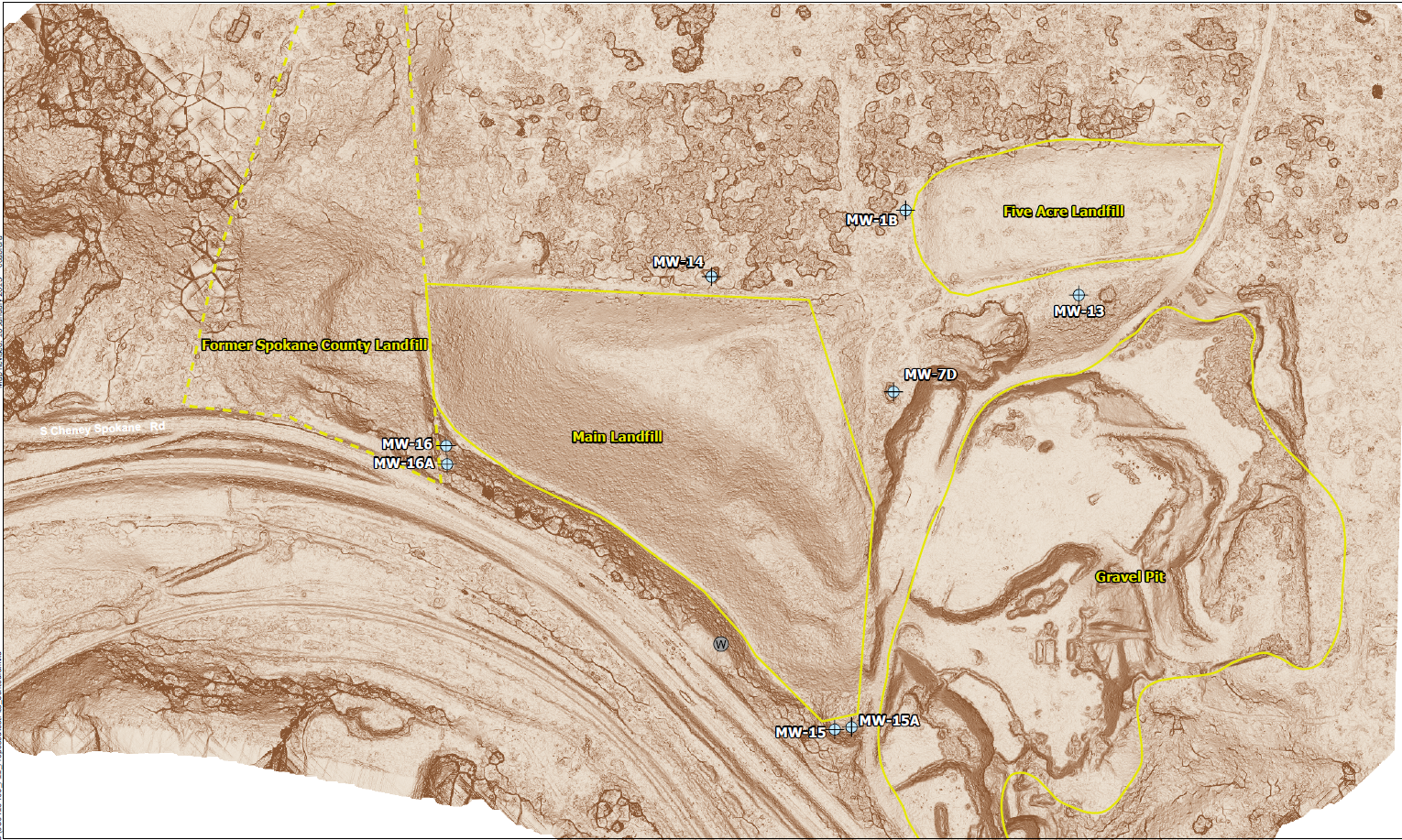 Soil Gas/Landfill 
Gas Investigation
Past report of landfill gas being generated
Unknown if landfill gas is currently being     generated by waste
Five-Acre cell has gas vent pipes, Main Cell has no gas vents
Install new soil-gas monitoring wells in both landfill cells
Collect soil-gas samples
Soil Gas/Landfill Gas Investigation
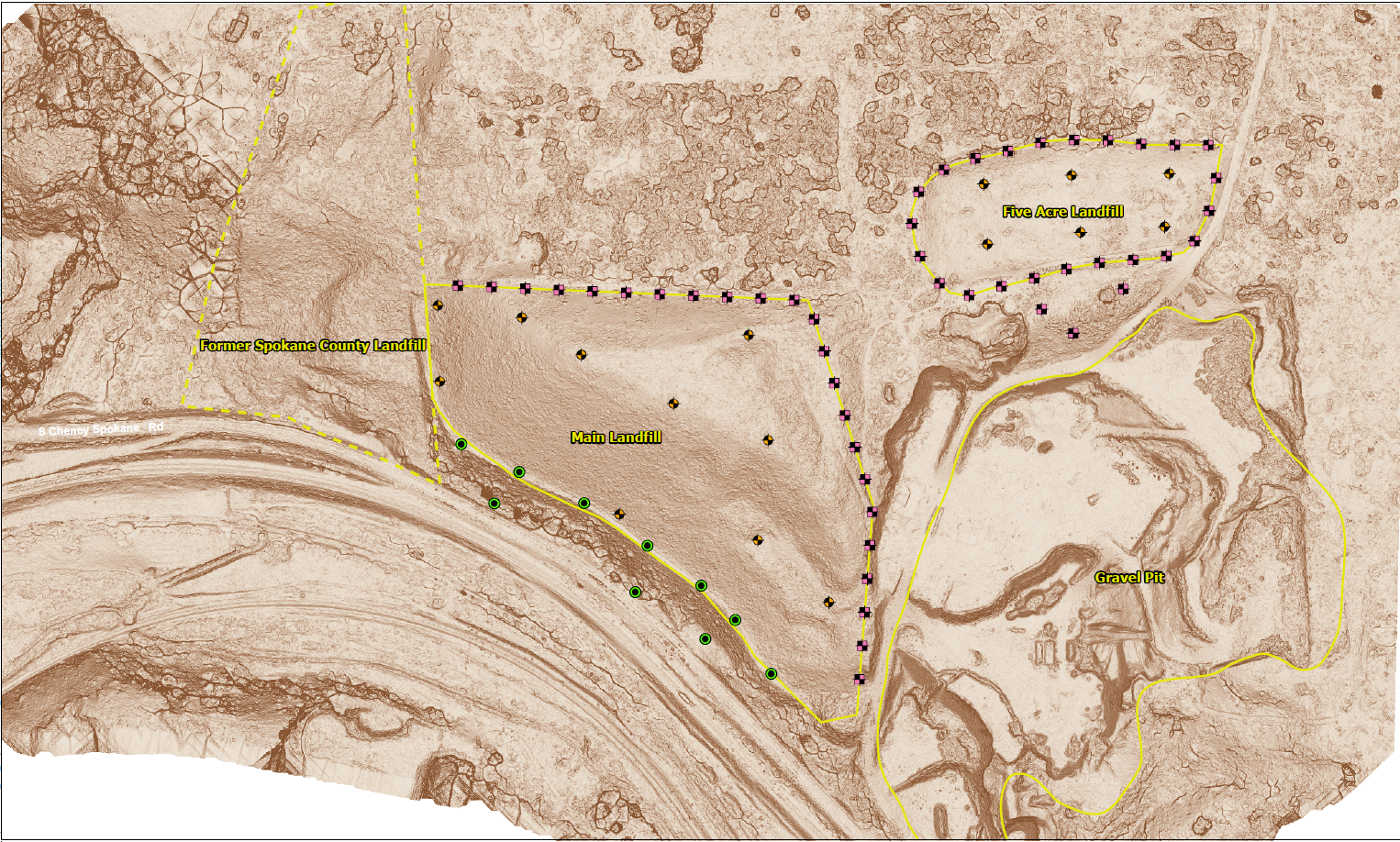 Geotechnical Investigation
Toe Buttress
Toe Buttress provides structural support for Main Cell
Face of Main Cell is very steep slope
Confirm stability of toe buttress
Main Cell
Confirm thickness and nature of waste in Main Cell
Geotechnical Investigation
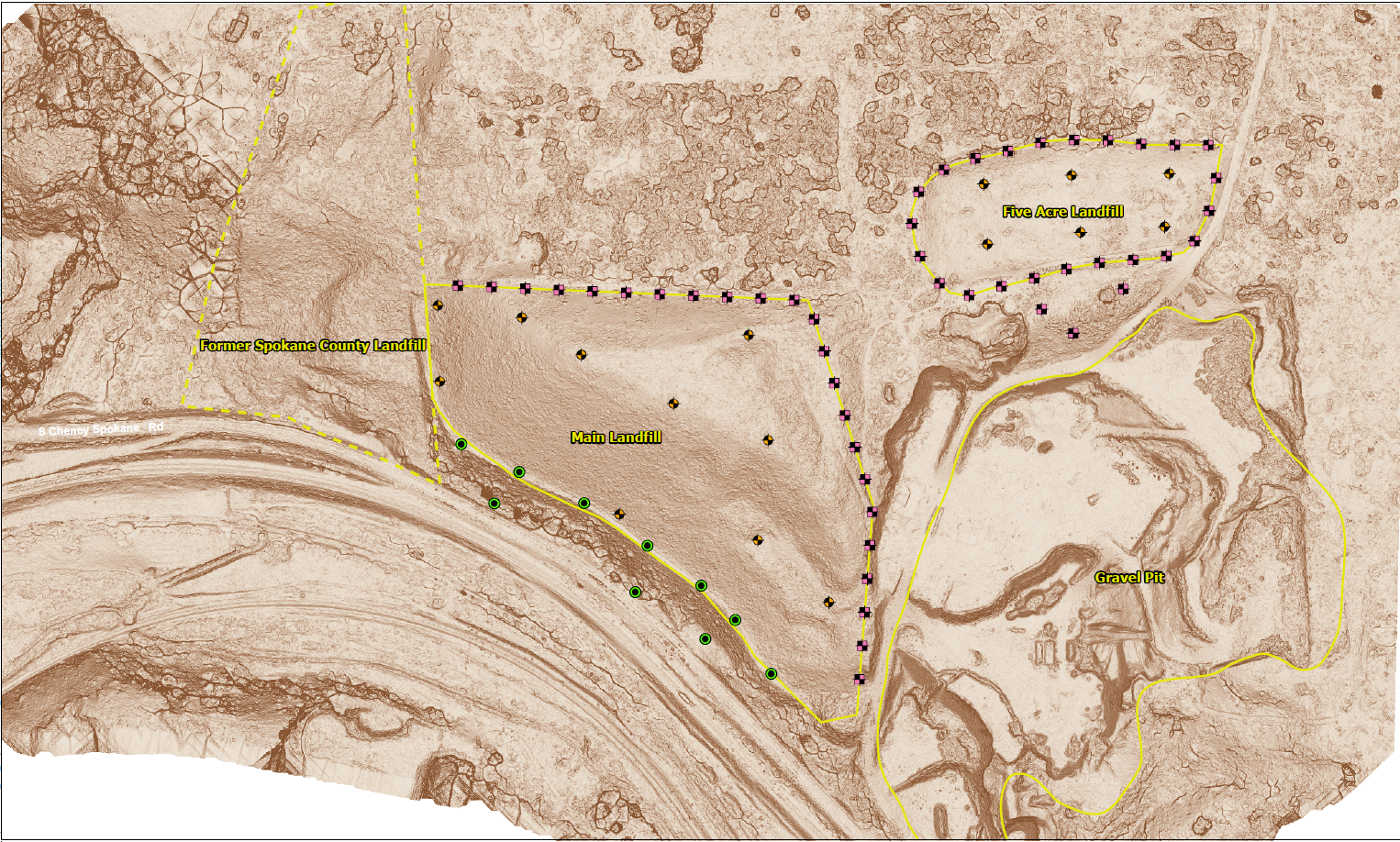 Is My Water Safe to Drink?
Yes.  Based on the recent evidence from the Health District’s post-closure sampling, drinking water wells are safe from site-related contaminants

The Marshall Community Well is sampled routinely

Ecology will sample monitoring wells at the site.  If contamination is detected in those wells, Ecology may ask to sample nearby residential wells

You will be notified immediately if there is a problem that needs immediate attention
What is the Purpose of the Feasibility Study?
Identifies more than one cleanup option
Evaluates cleanup options based on Model Toxics Control Act (MTCA), State, Federal, and local regulations 
Includes Cost Benefit Analysis
Ecology identifies a Preferred Cleanup Option from options evaluated
Includes Public Comment before finalizing
What Are the Next Steps?
Submit comments for the RI/FS Work Plan by March 25, 2015

Field work begins after comments are considered approximately April to June, 2015

Draft RI/FS Report: August, 2015, with Public Comment period to follow
Thank You for Coming Tonight!
Comments will be accepted until March 25, 2015

Please submit your comments to: 
Patrick Cabbage
WA Department of Ecology
4601 N. Monroe, Spokane, WA 99205-1295
E-mail: patrick.cabbage@ecy.wa.gov
Phone:  509/329-3543
Questions?